Overlopende rekeningen
Hendrik Claessens
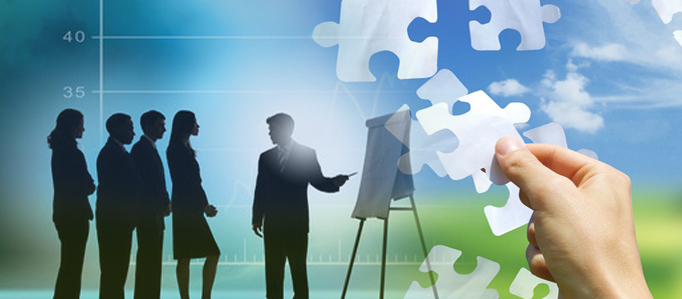 Op het einde van het jaar hebben we soms het volgende probleem: 


kosten die we dit jaar boeken 
	zijn voor een gedeelte ten laste van volgend jaar

opbrengsten die we dit jaar boeken 
	zijn voor een deel toe te wijzen aan volgend jaar

OF

kosten die we volgend jaar zullen boeken 
	zijn voor een gedeelte ten laste van dit jaar

opbrengsten die we volgend jaar zullen boeken 
	zijn voor een deel toe te wijzen aan dit jaar
Dit gebeurt met de techniek van de 
                                "Overlopende  Rekeningen"
Actief	Passief	

490 Over te dragen kosten		   X
491 Verkregen opbrengsten		   X

492 Toe te rekenen kosten			    X
493 Over te dragen opbrengsten		    X
Om goed te zien wat er gebeurt
(en hoe je het dient te boeken)


plaats de twee opeenvolgende jaren 
naast elkaar
N1
NO
Balans
Balans
passief
actief
passief
actief
490 OTK
490 OTK
C
D
C
D
1 000
1 000
1 000
Res.Rek
Res.Rek
7
7
6
6
61 huur
61 huur
C
D
C
D
1 000
3 000
1 000
490 Over te dragen kosten   1 000
61             @ Huur		 1 000
61   Huur		               1 000
490   @ Over te dragen kosten            1 000
N1
NO
Balans
Balans
passief
actief
passief
actief
491 V.O.
491 V.O.
C
D
C
D
2 000
2 000
2 000
Res.Rek
Res.Rek
7
7
6
6
7 omzet
7 omzet
C
D
C
D
10 000
2 000
2 000
491 Verkregen Opbrengsten   2 000
70             @ Omzet		    2 000
70   Omzet		               2 000
491   @ Verkregen Opbrengsten            2 000
N1
NO
Balans
Balans
passief
actief
passief
actief
492 TRK
492 TRK
C
D
C
D
1 000
1 000
1 000
Res.Rek
Res.Rek
7
7
6
6
61 huur
61 huur
C
D
C
D
3 000
1 000
1 000
492 Toe te rekenen kosten   1 000
61             @ Huur		 1 000
61   Huur		               1 000
492   @ Toe te rekenen kosten            1 000
N1
NO
Balans
Balans
passief
actief
passief
actief
493 OTO
493 OTO
C
D
C
D
4 500
4 500
4 500
Res.Rek
Res.Rek
7
7
6
6
70 opbrengst
70 opbrengst
C
D
C
D
12 000
4 500
4 500
493 Over te dragen opbrengst   4 500
70             @ Omzet		         4 500
70   Omzet		                     4 500
493   @ Over te dragen opbrengst         4 500